How to Download R & RStudio
HAP 719: Advanced Statistics I
Yili Lin
What is R?
Definition

Key Features
GEORGE MASON UNIVERSITY
2
Installing R and RStudio
Go to: RStudio Desktop - Posit
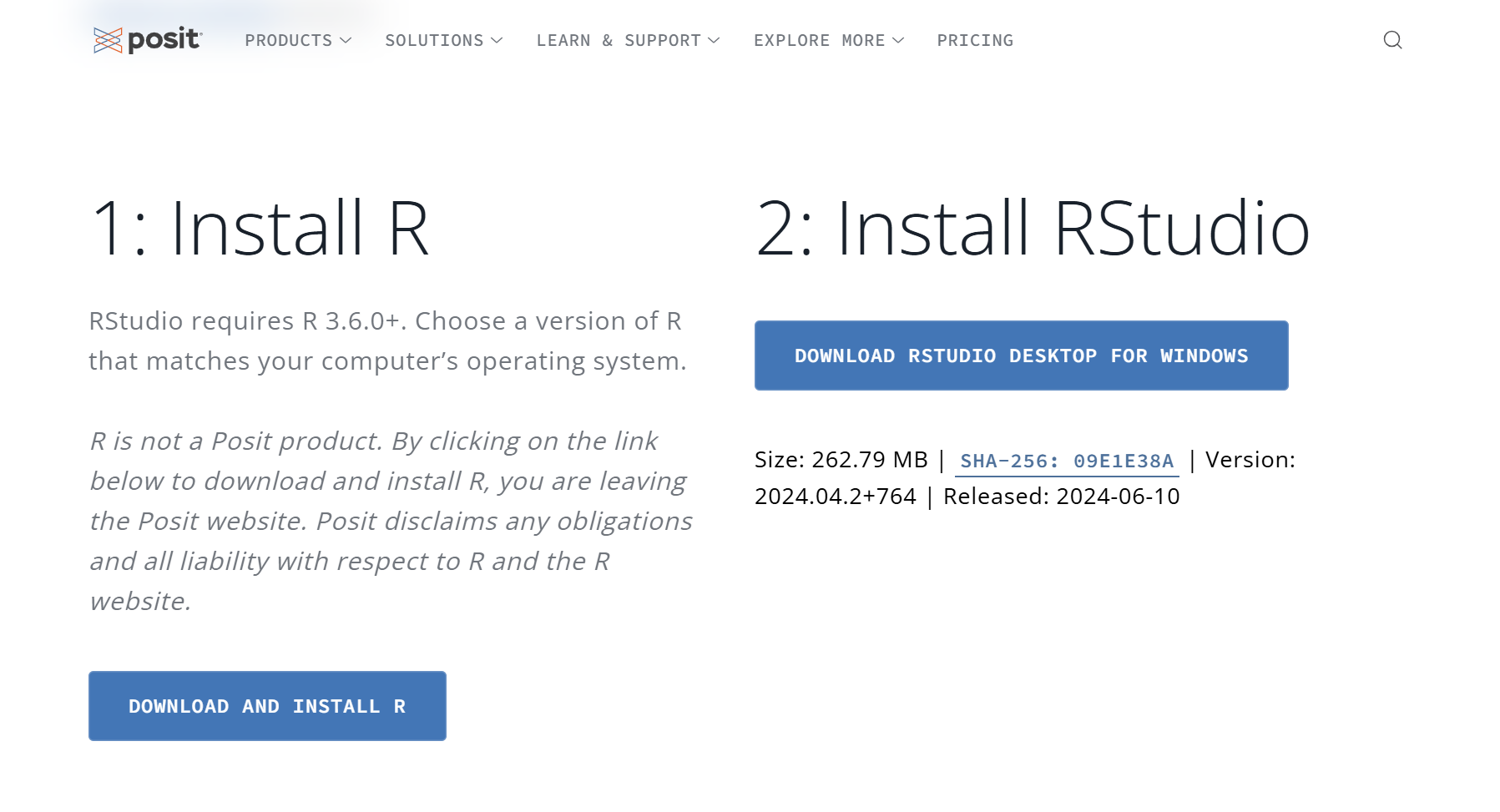 GEORGE MASON UNIVERSITY
3
Troubleshooting
Download Issues
Installation Errors
Missing Dependencies or Libraries
R Version Not Found
Permission Issues
RStudio Not Detecting R
Incompatible R Packages
CRAN Mirror Issues
GEORGE MASON UNIVERSITY
4
Thank You!